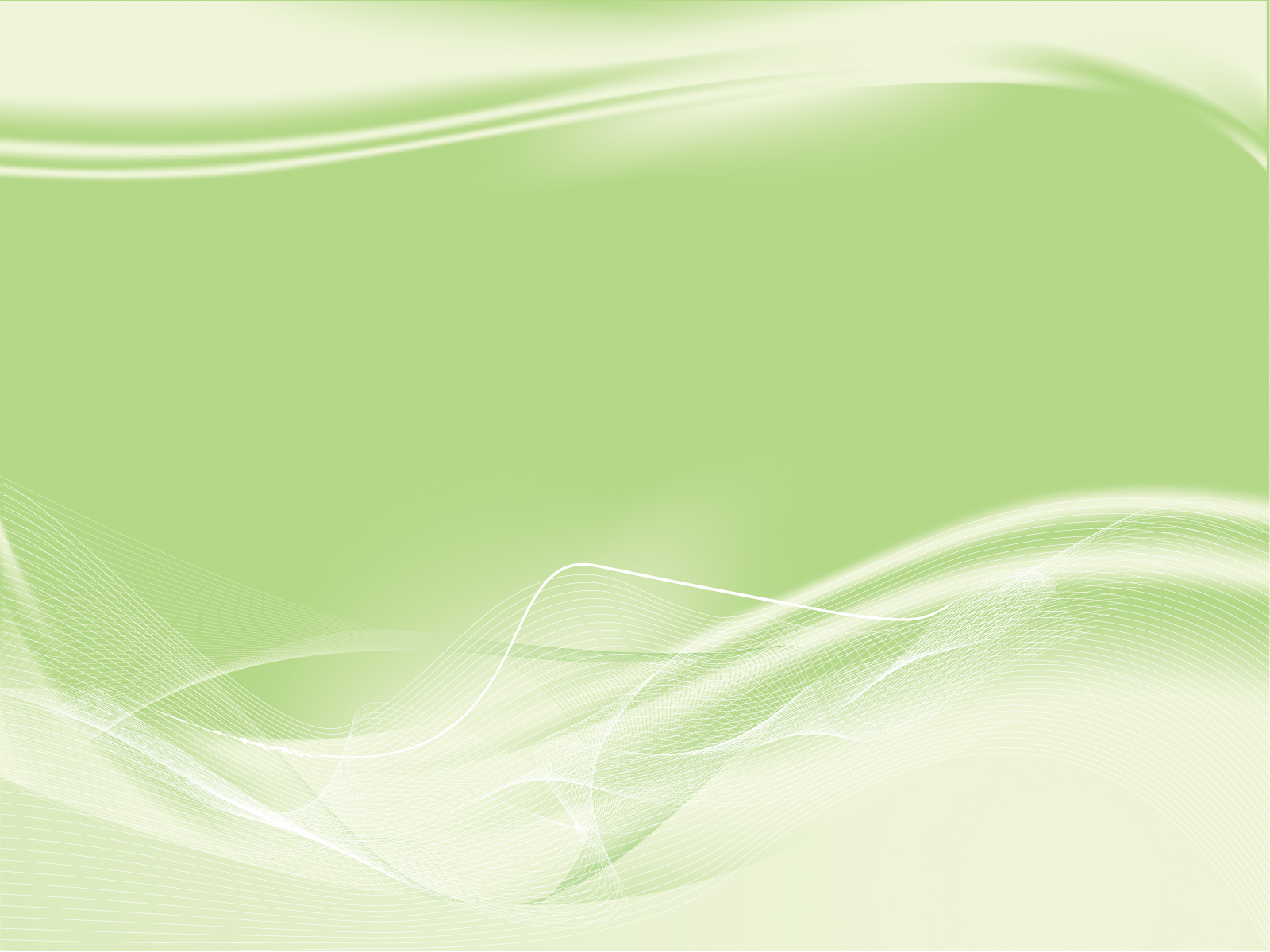 Деловая игра 
«Заседание городского совета»

Тема: Налоги и налогообложение
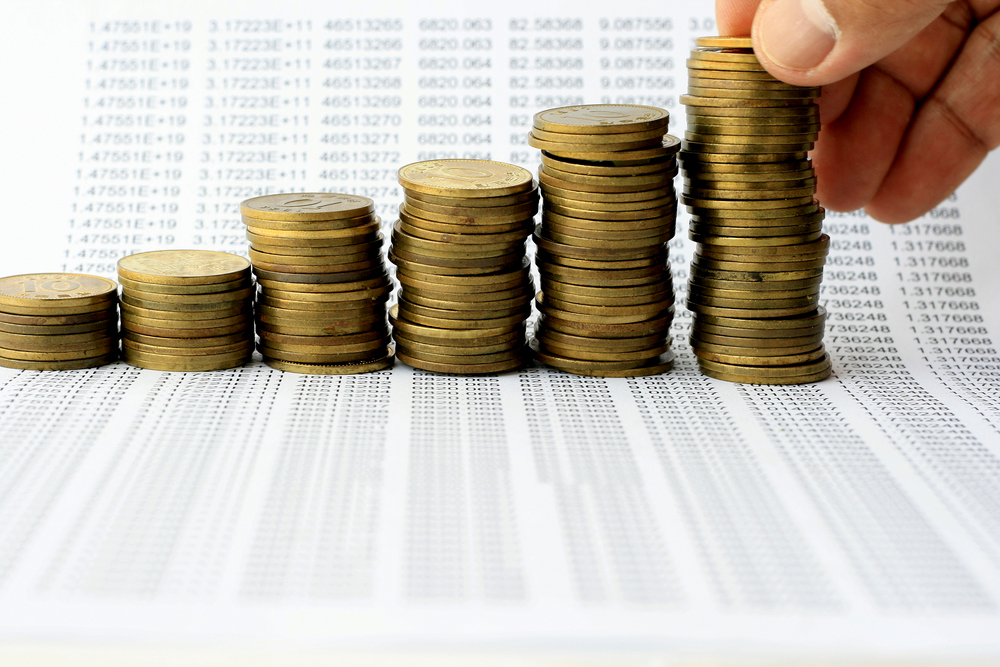 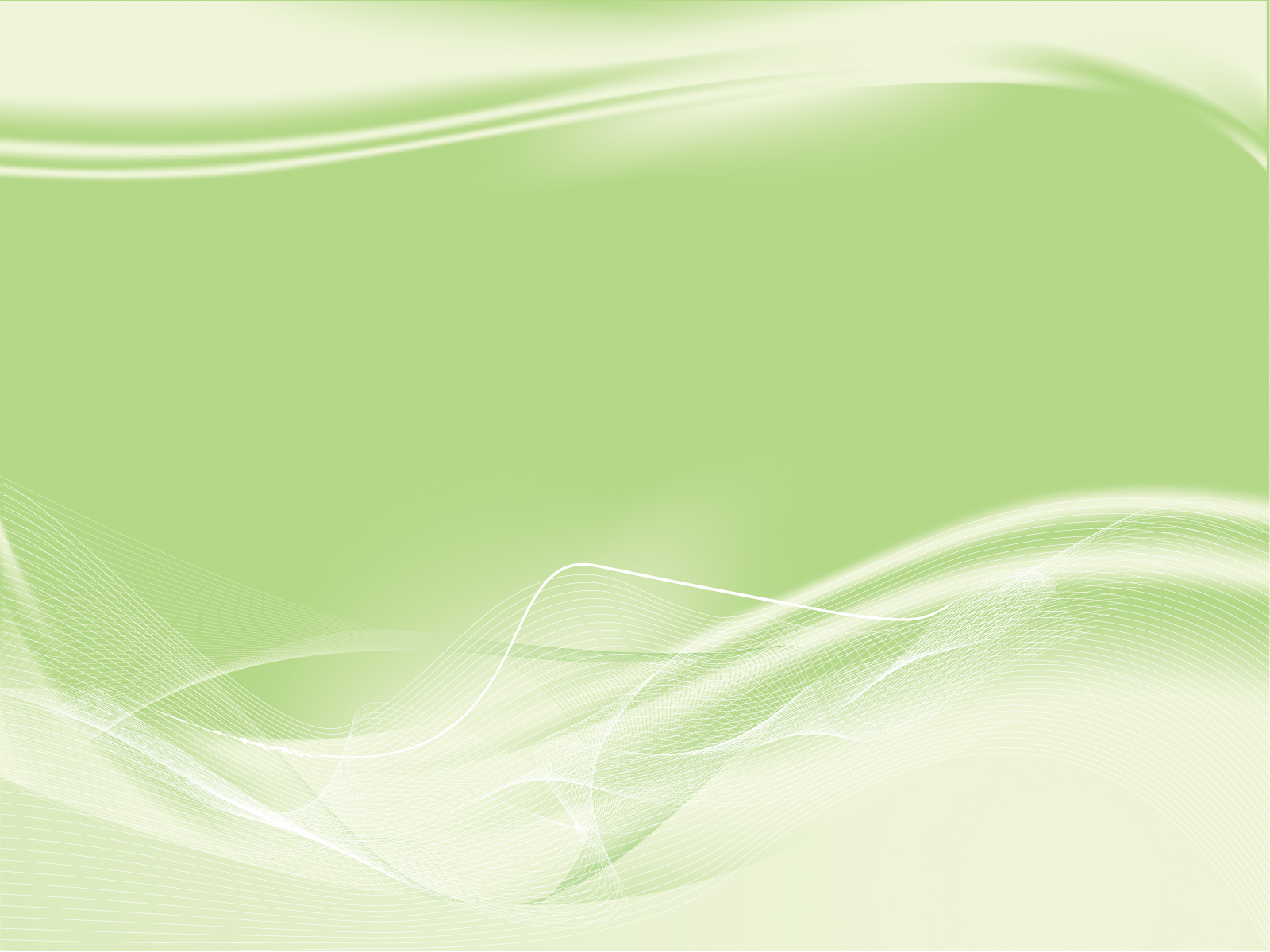 Цели урока:
1. Обобщить и применить полученные знания нормативных документов в области налогообложения в РФ;
2. Применить терминологию по налогам и налогообложению при решении ситуационных задач;
3. Провести решение ситуационных задач по налогообложению и сформулировать итоговые выводы.
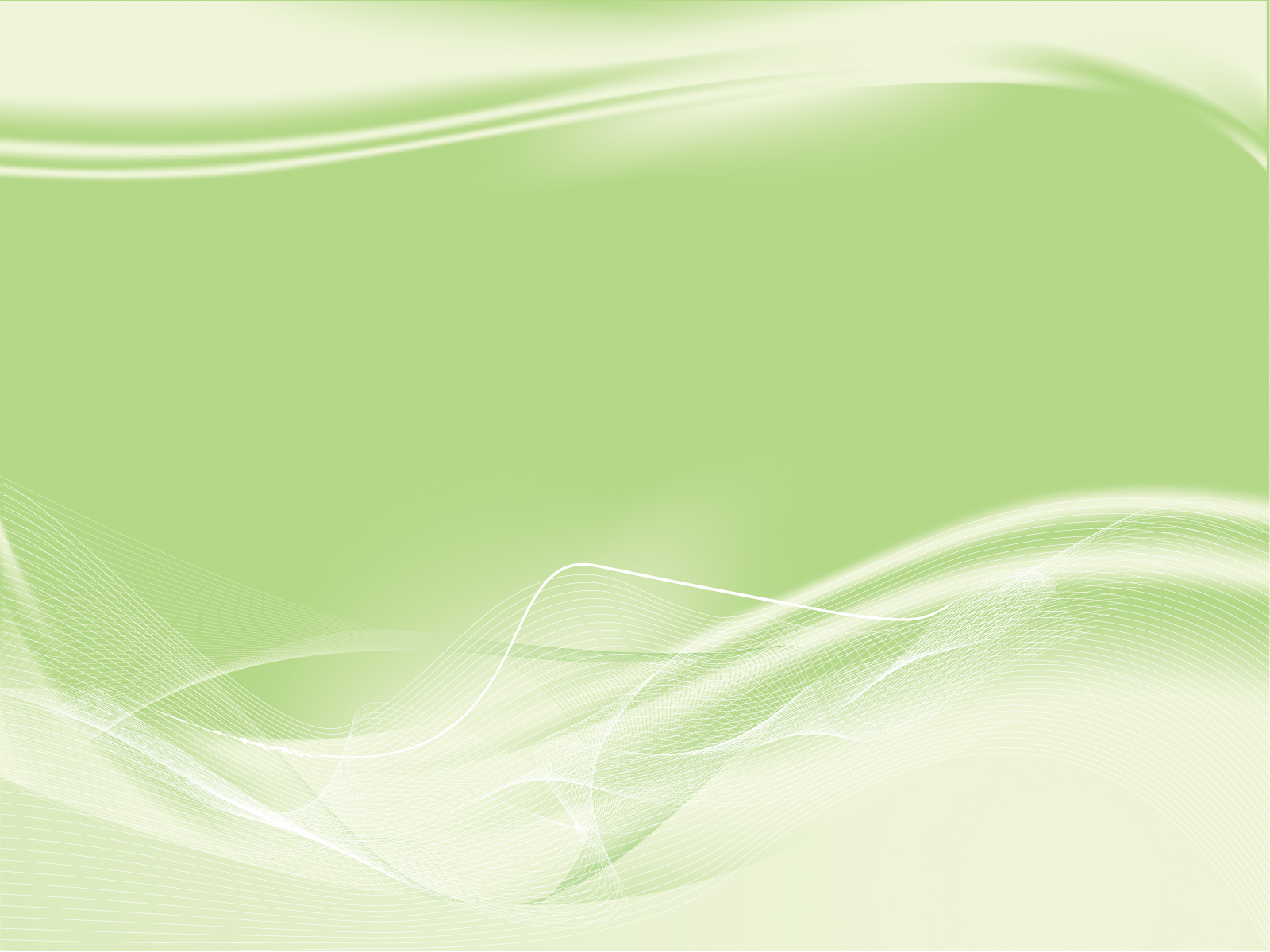 Формируемые умения и знания :

У1 Ориентироваться в действующем налоговом законодательстве Российской Федерации;
У2 Понимать сущность и порядок расчетов налогов;
З3 Регулирующие отношения организации и государства в области налогообложения;
З3 Экономическую сущность налогов;
З5 Виды налогов в Российской Федерации и порядок их расчетов.
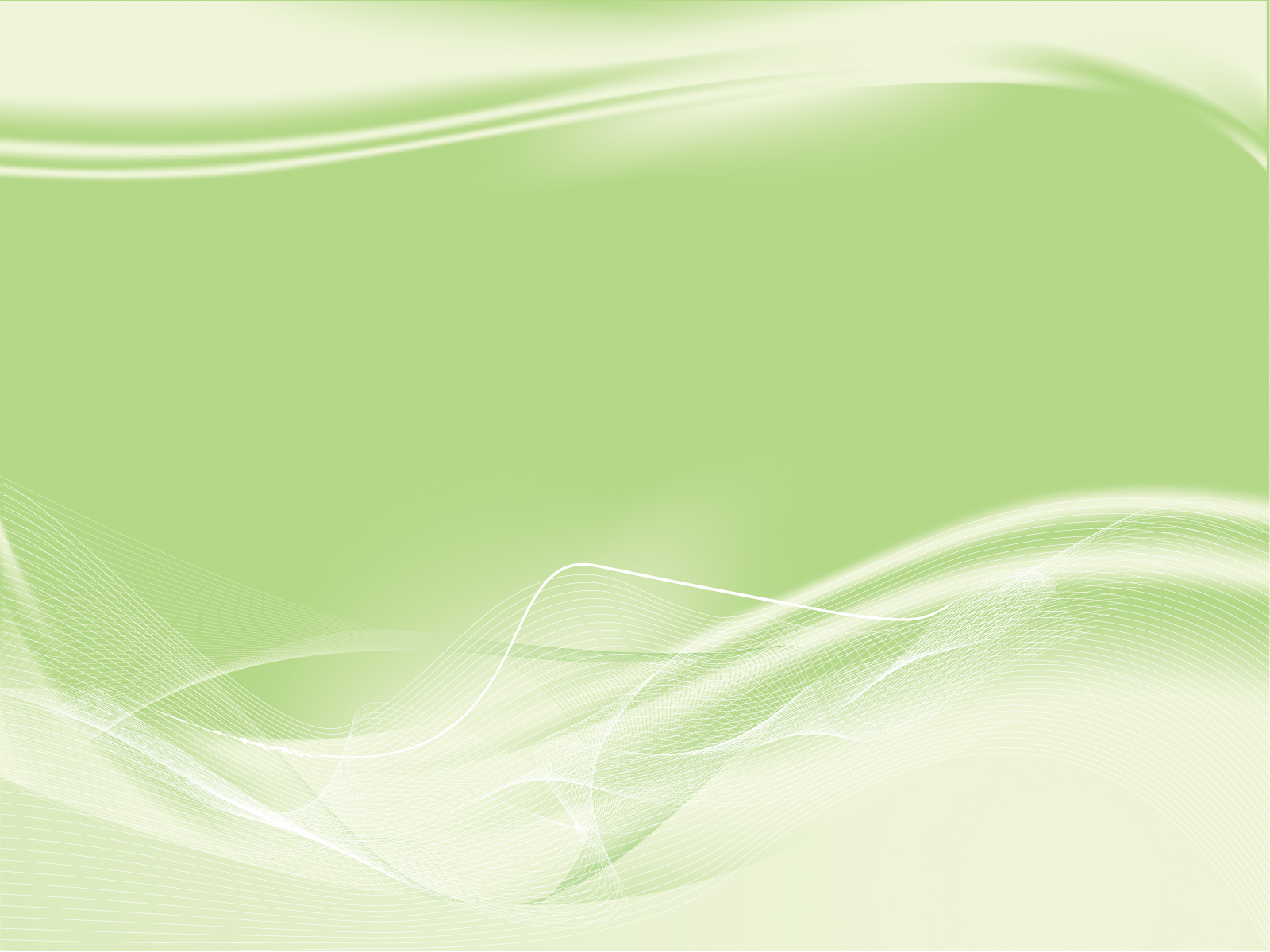 Делова игра проводится в форме круглого стола

Роли участников заседания

1- мэр города;   
2- члены городского совета, которые выступали за          строительство мест отдыха и развлечения; 
3- президент банка; 
4- владелец строительной компании; 
5- представители совета старейшин города; 
6-представители депутатских фракций;  
7- член городского совета, который обещал не допустить повышения налогов;  
8- представители учащейся молодежи; 
9- представители экологической группы «Защитим диких животных».
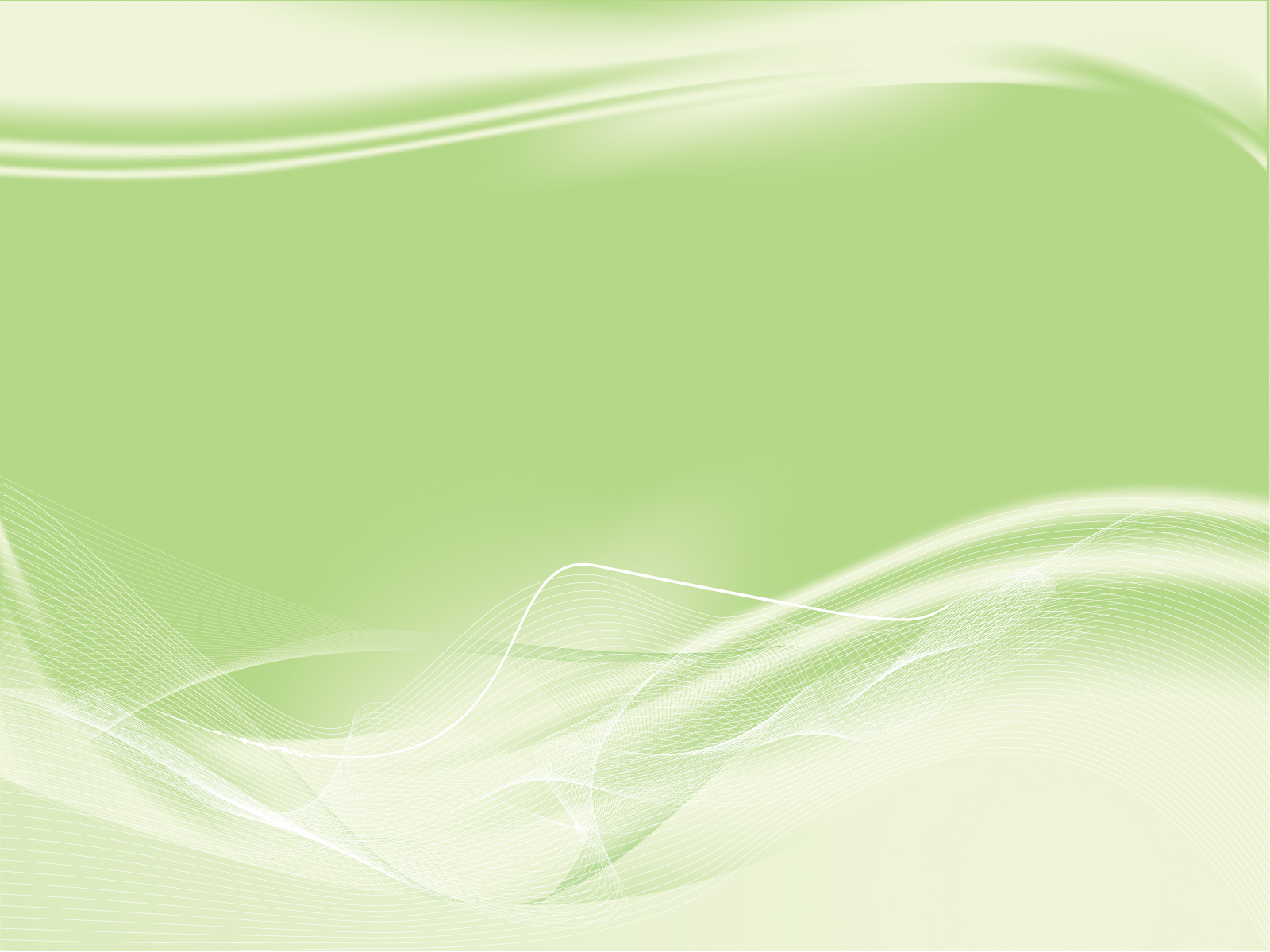 Проблема 1
Одна местная строительная компания собирается застроить небольшой участок и разместить на нем примерно 50 коттеджей. Сейчас на этом месте находится птичий заповедник. Владелец компании обратился в местный совет с просьбой изменить административные границы этого района и связать его с городской системой водоснабжения и канализации. Это обойдется городу в 170 млн. рублей. По некоторым оценкам, город будет получать ежегодно 5250000 рублей налоговых поступлений в случае, если планы строительства осуществятся. Дальнейший рост этого района может означать для города еще больший доход.
Проблема 2
Поступило предложение об увеличении ставок Земельного налога (местный налог). На полученные деньги предполагается разбить парк, проложить велосипедную дорожку и построить развлекательный центр.
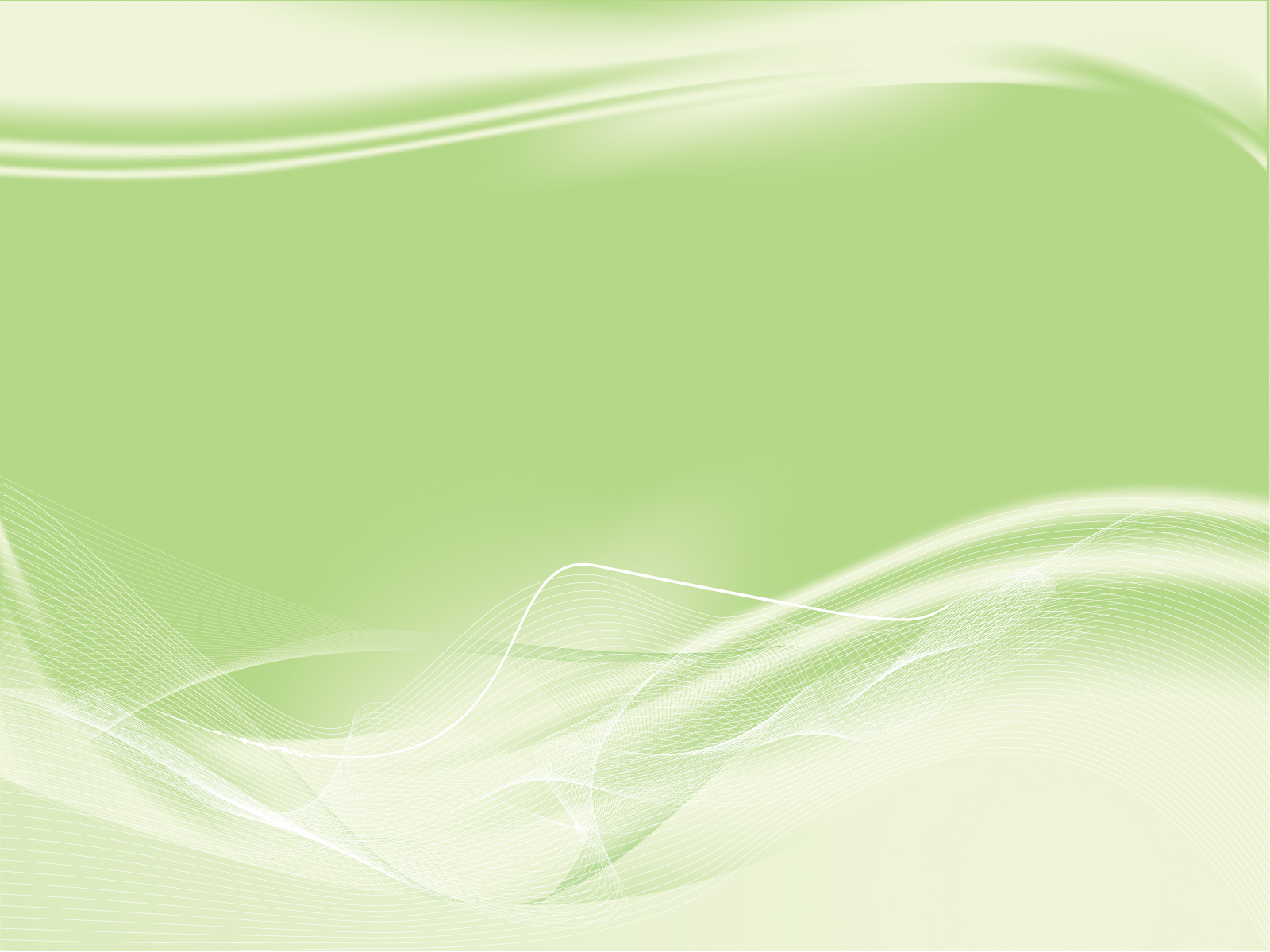 Проблема 3
Муниципальный общественный транспорт приносит убытки. Автобусный парк находится в плохом состоянии. Поступило предложение об увеличении  налога с дорогостоящей недвижимости (дома, квартиры.) Полученные средства направить на закупку новых автобусов. Есть мнение, что обновление автобусного парка приведет к увеличению пассажиропотока и как следствие к повышению доходов транспортных  предприятий.
Проблема 4
Крупная компания собирается построить завод по сборке компьютеров, что приведет к появлению нескольких сотен рабочих мест. Компания расположит завод рядом с вашим городом, если городской совет согласится сдать ей в аренду землю по символической цене 1 рубль в год на срок 99 лет и предоставит различные налоговые льготы. С вашей точки зрения, будут ли возможные экономические выгоды от открытия нового предприятия в вашем  городе с учетом того, что город недополучит арендную плату и налоговые поступления?
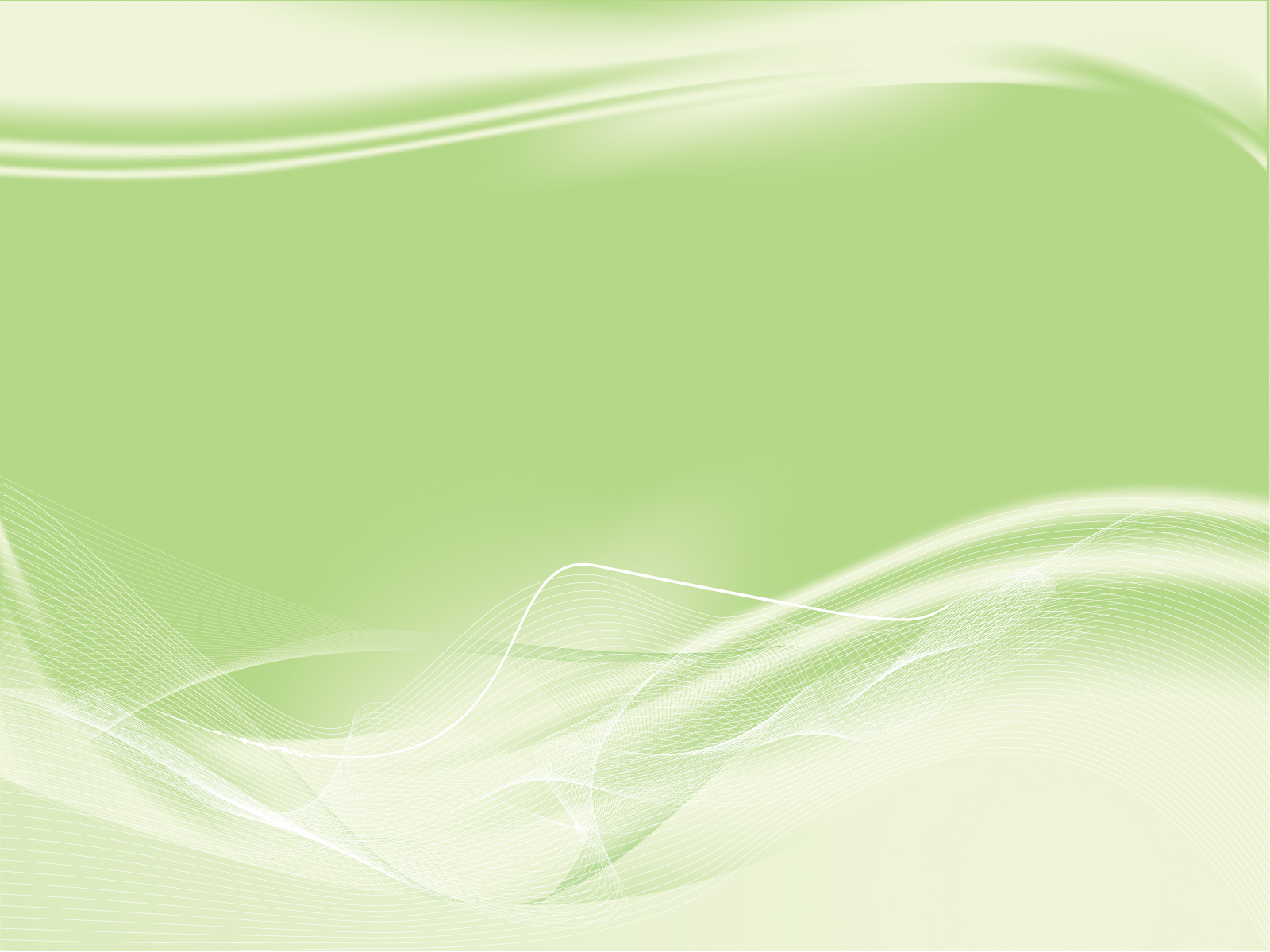 Подведение итогов
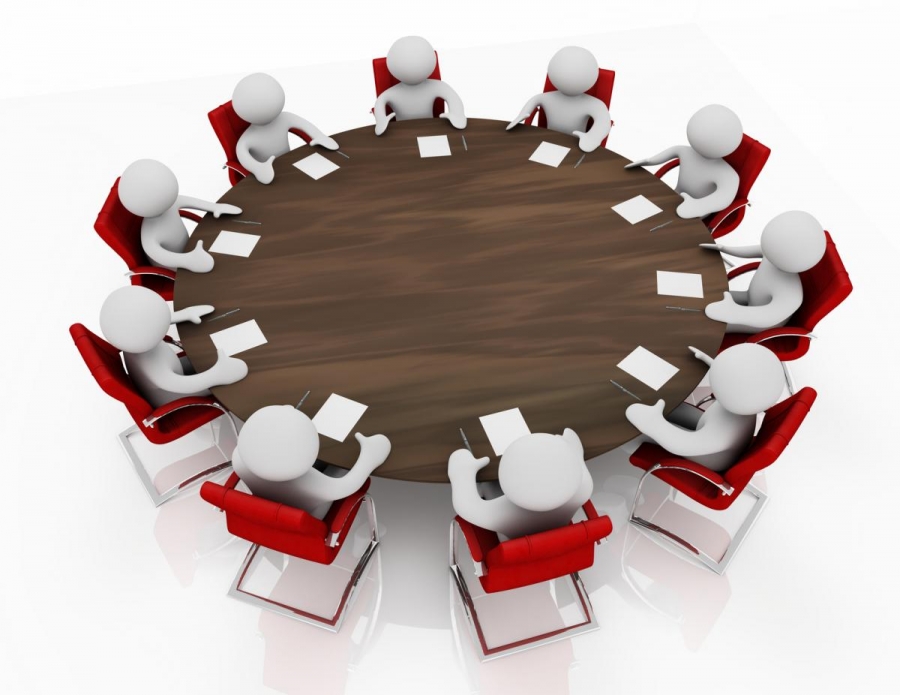